Ephesians 1:15–17
15 For this reason, because I have heard of your faith in the Lord Jesus and your love toward all the saints, 16 I do not cease to give thanks for you, remembering you in my prayers, 17 that the God of our Lord Jesus Christ, the Father of glory, may give you the Spirit of wisdom and of revelation in the knowledge of him,
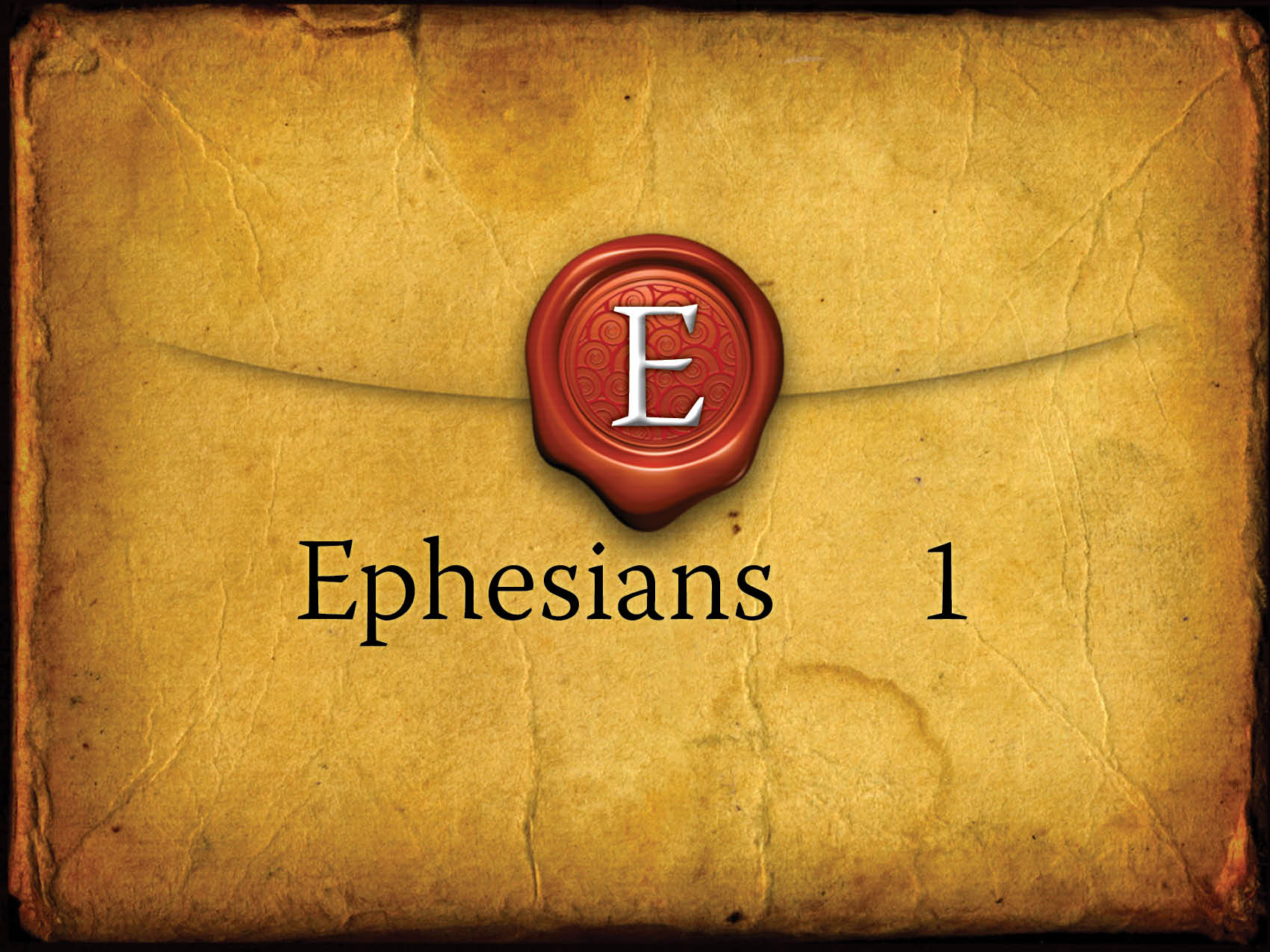 Blessings we have in Christ
The blessing of being chosen (v. 4). 
The blessing of adoption (v. 5).
The blessing of grace (v. 6). 
The blessing of redemption (v. 7). 
The blessing of revelation (v. 8). 
The blessing of our heritage (v. 11). 
The blessing of being sealed (vv. 12–14).
Paul’s prayer for them
Ephesians 1:15–23
He prays they will understand their blessings. 
They needed to know their hope. 
They needed to know God’s greatness.
What we learn?
Count your blessings. 
Our greatest blessing is redemption. 
We must praise the Almighty.